Aborajooh Emad Aref
MD,General  and Minimally Invasive SurgeryGI surgery  IMRCS JB and AB1
Gastrointestinal System
Alimentary tract from the mouth to the anus 
liver and biliary system (including the gallbladder)
Pancreas 
Spleen
Gastrointestinal System
Gastrointestinal System
Anorexia and weight loss
Anorexia is loss of appetite and/or a lack of interest in food.
Weight loss : Unintentional weight loss 
clinically important weight loss is often defined as loss of more than 5 percent of usual body weight over 6 to 12 months. 
Increased energy expenditure as in hyperthyroidism, fever or the adoption of a more energetic lifestyle.
Reduced energy intake due to dieting, loss of appetite or malabsorption and malnutrition.
Heartburn and Reflux
Heartburn is a hot, burning retrosternal discomfort which radiates upwards
DDx  of cardiac pain 
Reflux a sour taste in the mouth from regurgitating gastric acid .
Waterbrash is the sudden appearance of fluid in the mouth due to reflex salivation as a result of GERD or, rarely, peptic ulcer disease.
Dyspepsia
pain or discomfort centered in the upper abdomen
Clusters of symptoms are used to classify dyspepsia:
 reflux-like dyspepsia (heartburn-predominant dyspepsia)
ulcer-like dyspepsia (epigastric pain relieved by food or antacids)
dysmotility-like dyspepsia (nausea, belching, bloating and premature satiety)
Odynophagia
Pain on swallowing , it can be present with or without dysphagia 
Indicate active esophageal ulceration from peptic esophagitis or esophageal candidiasis.
Dysphagia
Difficult swallowing, record the site at which the patient feels the food sticking.
Neurological dysphagia is worse for liquids than for solids, and may be accompanied by choking.
Neuromuscular dysphagia, or esophageal dysmotility, presents in middle age, is worse for solids and may be helped by liquids and sitting upright.
Dysphagia
Mechanical  dysphagia is often due to esophageal stricture. 
With weight loss, a short history and no reflux symptoms, suspect esophageal cancer.  
Longstanding dysphagia without weight loss but accompanied by heartburn is more likely to be due to benign peptic stricture.
Dysphagia  for liquids due to neuromuscular disorder or for  solids due to esophageal obstruction (cancer, peptic stricture, achalasia).
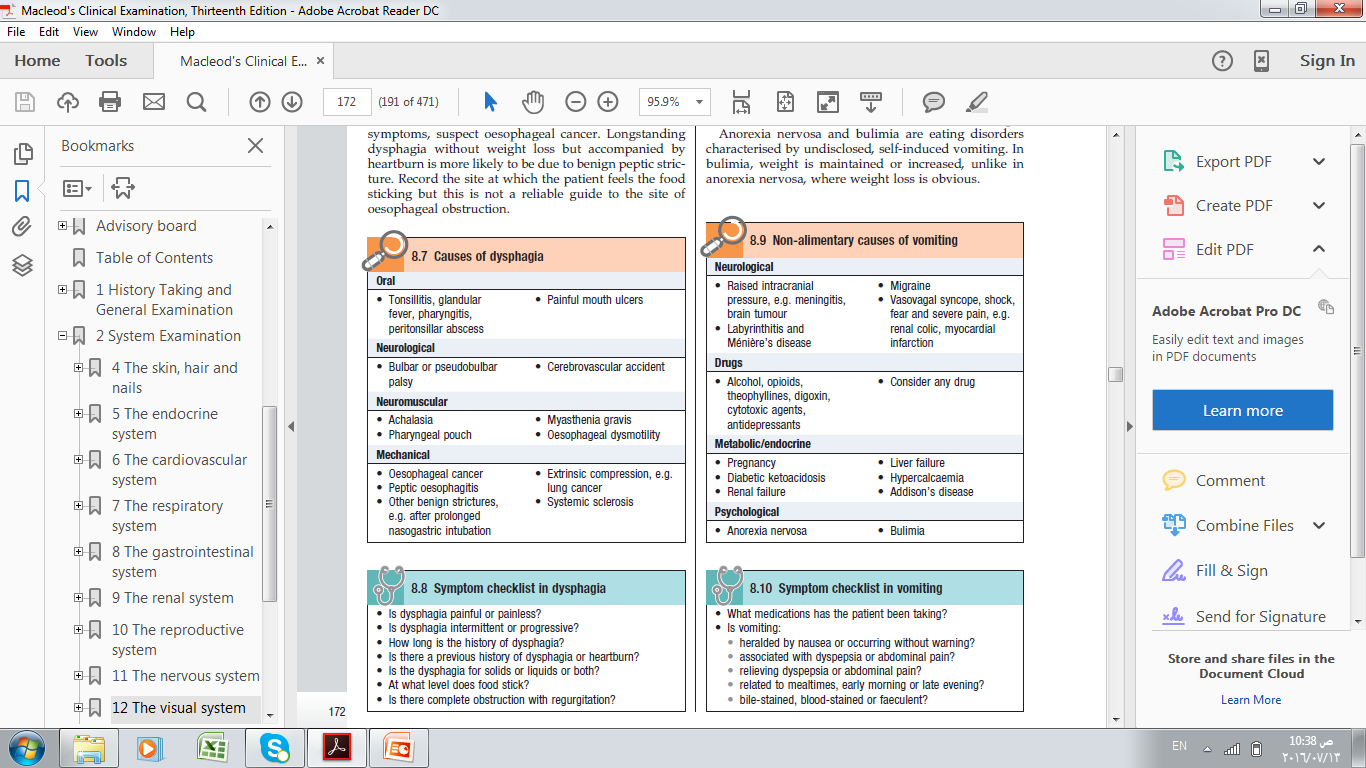 Abdominal Pain
Site
Visceral abdominal pain
deep and poorly localized in the midline
Somatic pain from the parietal peritoneum and abdominal wall
localized to the area of inflammation
Onset
Sudden onset of severe abdominal pain, rapidly progressing to become generalized and constant, suggests a hollow viscus perforation
Abdominal Pain
Abdominal Pain
Character
Inflammation usually produces constant pain exacerbated by movement or coughing
Colicky pain arises from hollow structures, e.g. small or large bowel obstruction, or the uterus during labour It lasts for a short period of time (seconds or minutes), eases off and then returns.
Dull, vague and poorly localised  pain is more typical of an inflammatory process or low-grade infection, e.g. salpingitis, appendicitis or diverticulitis. 
Radiation
Referral
Shifting
Abdominal Pain
Associated symptoms
Anorexia, nausea and vomiting 
Common but nonspecific
May be absent, even in advanced intraabdominal disease
Timing
 Silent interval during the first hour or two after perforation.
Exacerbating and relieving factors
Severity
Abdominal Pain
Nausea and vomiting
Nausea is the sensation of feeling sick.  
Vomiting is the expulsion of gastric contents via the mouth.
Vomiting is typically preceded by nausea, but in increased intracranial pressure may occur without warning.
suggest upper gastrointestinal disorders
Obstruction distal to the pylorus produces bile-stained vomit while gastric outlet obstruction causes projectile non bile stained  vomit.
Vomiting is common in gastroenteritis, cholecystitis, pancreatitis and hepatitis.
Vomiting may be caused by severe pain as renal or biliary colic, myocardial infarction, as well as systemic disease, metabolic disorders and drug therapy.
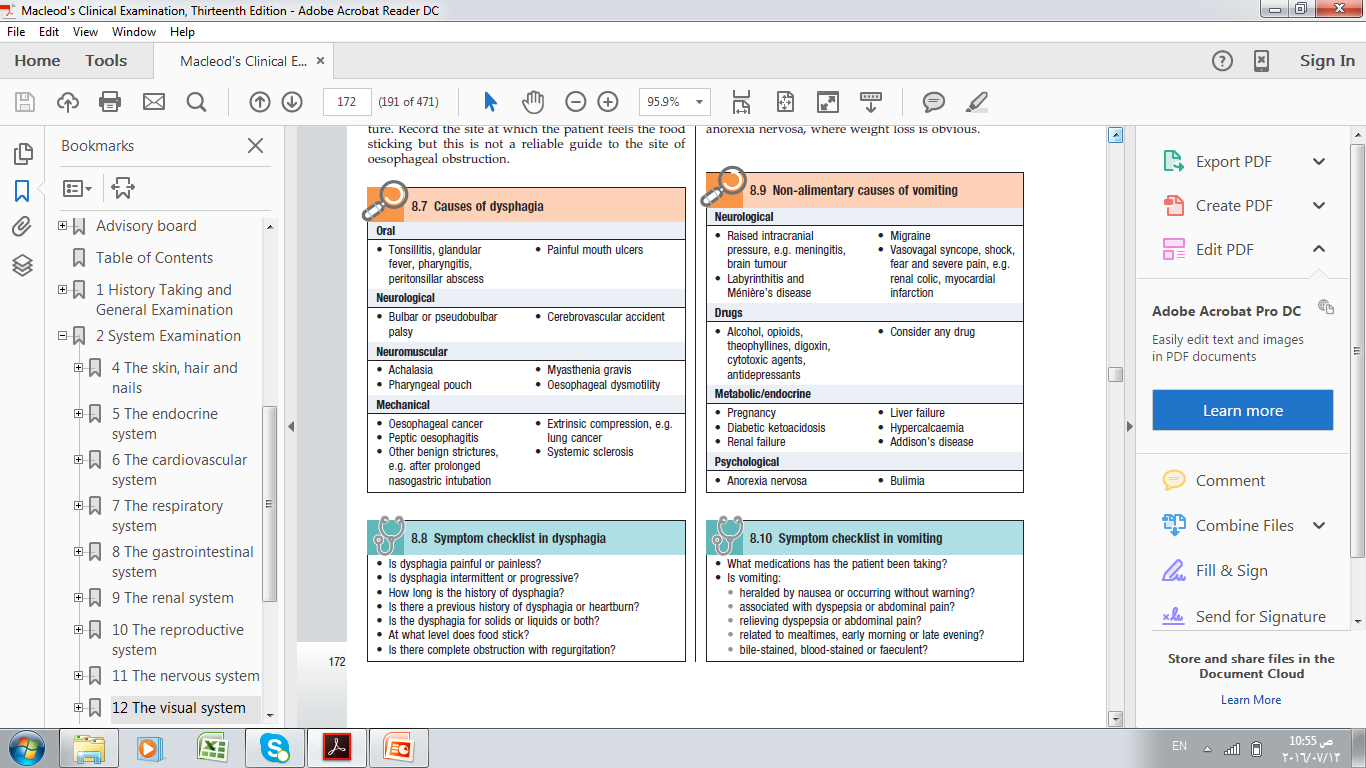 Wind and flatulence
200–2000 ml /day of flatus is passed normally.
Excessive flatus occurs in lactase deficiency and intestinal malabsorption.
No flatus is passed with intestinal obstruction. 
Belching is due to air swallowing and has no medical significance. 
Belching may indicate anxiety, or an attempt to relieve abdominal pain or discomfort, and accompanies GERD.
Abdominal distension
Abdominal distension
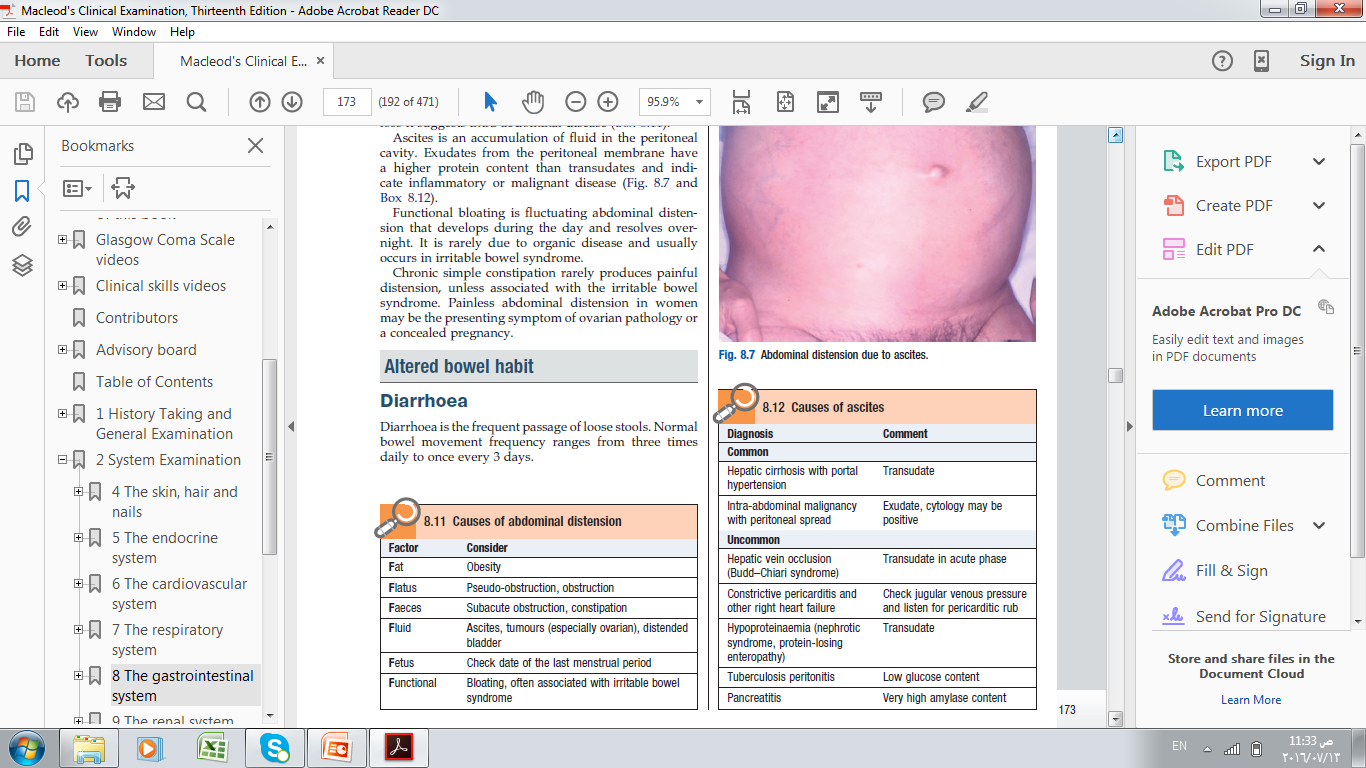 Diarrhoea
Diarrhoea is the frequent passage of loose stools.
 Normal bowel movement frequency ranges from three times daily to once every 3 days.
Bloody diarrhoea may be due to inflammatory bowel disease, colonic ischaemia or infective gastroenteritis.
Diarrhoea
Diarrhoea
Constipation
Infrequent passage of hard stools  and may be due to impaired colonic motility, physical obstruction, impaired rectal sensation or anorectal dysfunction causing anismus (impaired process of evacuation)
Absolute constipation (no gas or bowel movements) suggests intestinal obstruction and is likely to be associated with pain, vomiting and distension.
 Tenesmus  the sensation of needing to defecate although the rectum is empty, suggests rectal inflammation or tumour.
Constipation
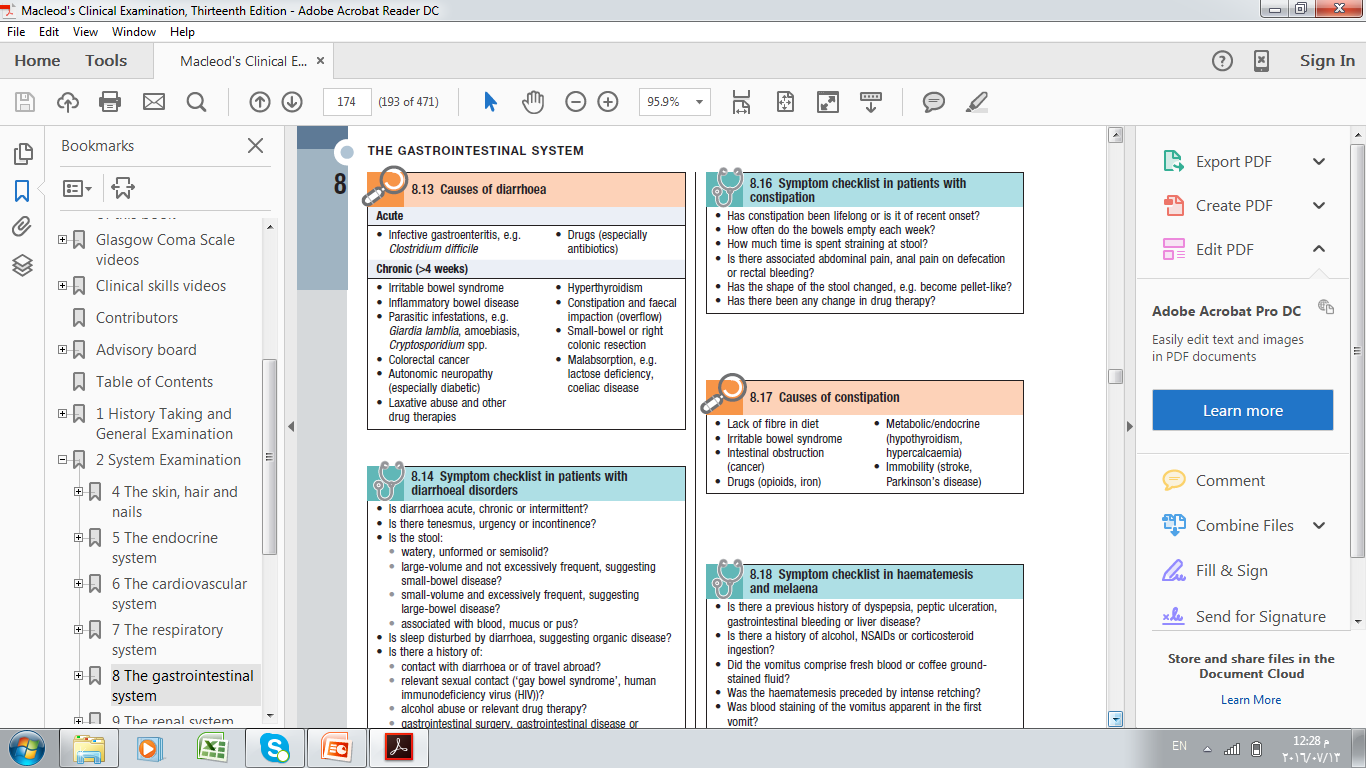 Haematemesis & Melaena
Haematemesis  is  vomiting blood
Fresh and red 
Coffee grounds dark brown 
Melaena is the passage of tarry, shiny black stools with a characteristic odour.
Haematemesis & Melaena
Haematemesis & Melaena
Rectal Bleeding
Fresh rectal bleeding indicates a disorder in the anal canal, rectum or colon
Haemorrhoids
Anal fissure
 Colorectal polyps
Colorectal cancer
Inflammatory bowel disease
Ischaemic colitis
Diverticular disease
Vascular malformation
Blood may be mixed with stool, coat the surface of otherwise normal stool, or be seen on the toilet paper.
Severe upper GI can cause fresh rectal bleeding.
Jaundice
Yellow discoloration of the sclera, mucus membranes & skin from increased serum bilirubin concentration in the body fluids

NORMAL RANGE   5-17 micromol/L
                      (0.3 – 1.0mg/dl)
LEVEL ABOUT 50 micromol/L (3mg/dl)
          →CLINICAL JAUNDICE
 Total bile flow-600ml/day(500-1000ml/day)
Jaundice
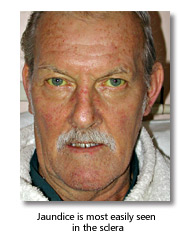 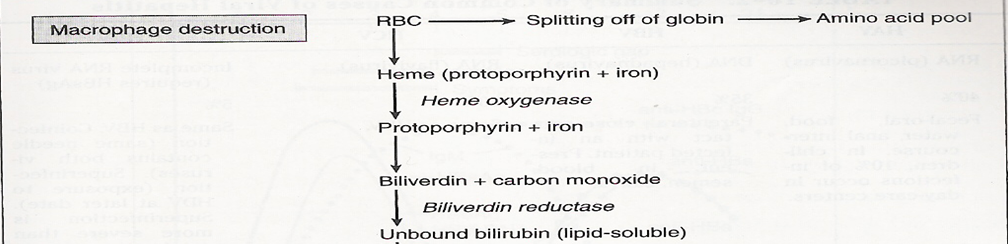 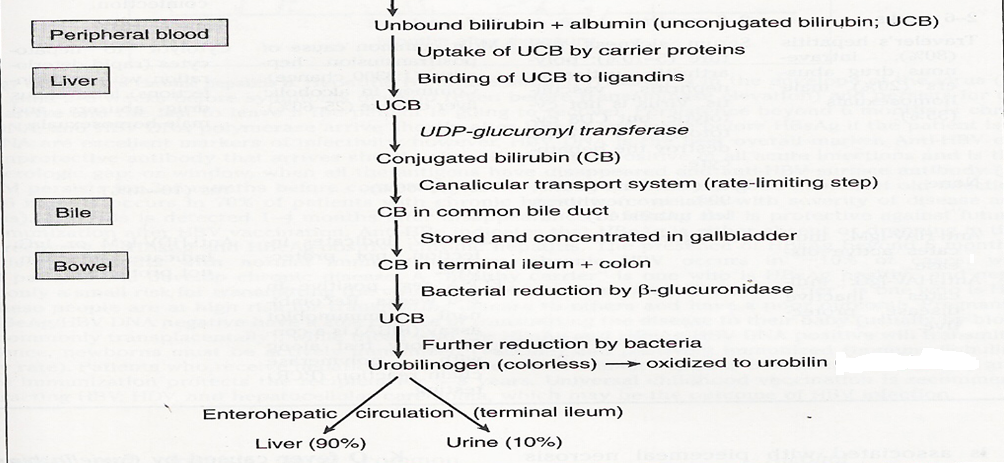 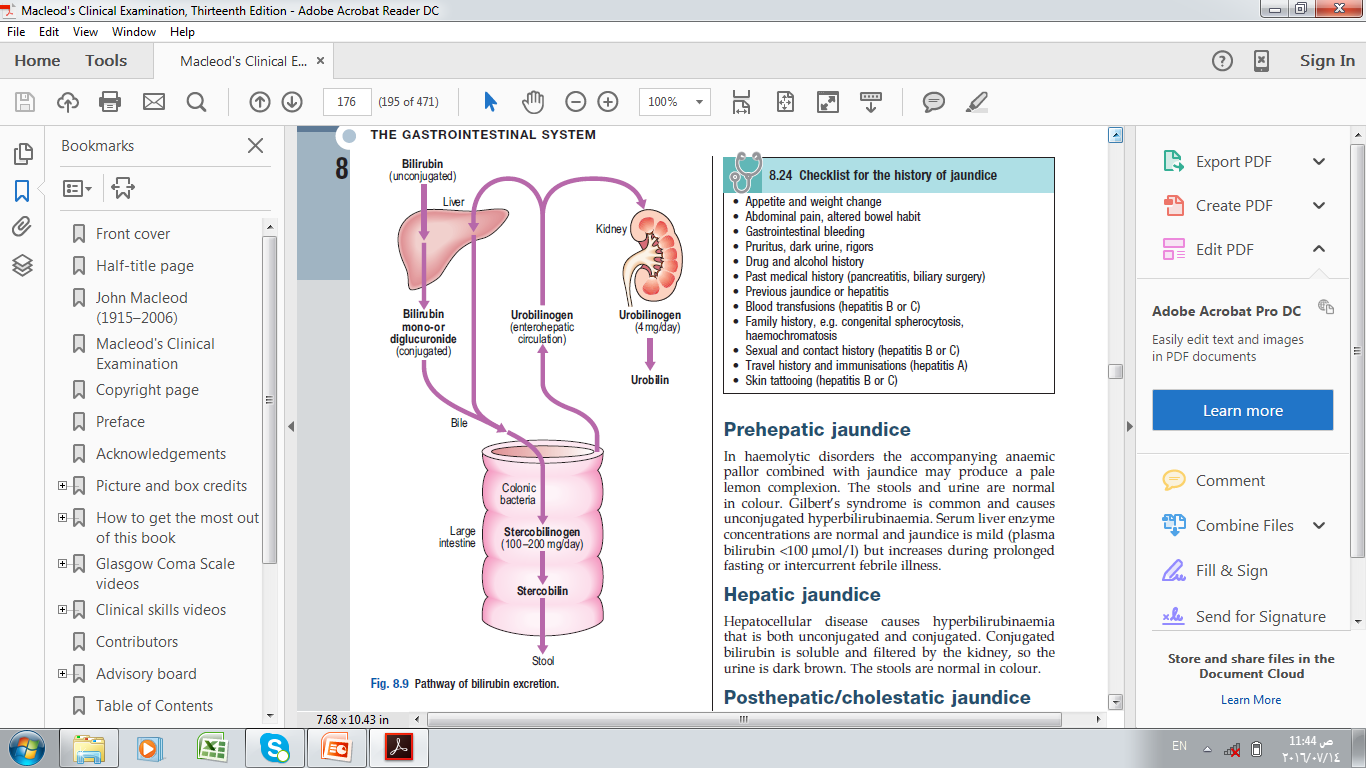 Jaundice
Jaundice
Jaundice
Jaundice
Jaundice
Alarm features
Persistent vomiting
Dysphagia
Fever
Weight loss
GI bleeding
Anaemia
Painless, watery, high-volume diarrhoea
Nocturnal symptoms disturbing sleep
Past History
History of a similar problem may suggest the diagnosis.
Previous abdominal surgery and radiological and other investigations.
Drug History
Family History
Social history
Thank you